11.gruppa
Attālināta apmācība 1.04.20.-30.04.20.
Dzīves cikls
Ziņa bērnam :
Dzīvas būtnes augot  mainās.
Latviešu valoda
Lasa vārdus un saprot izlasīto!
Sociālā un pilsoniskā jomā
Ievēro noteikumus.
Kultūras izpratnes un pašizpausmes  mākslā joma
Izspēlē pašu izdomātu vai literārā darba sižetu.
piedāvāta iestudešanai pasaka. (http://www.pasakas.net/pasakas/)
mēģina dažādas balss intonācijas un tembrus, lai iejustos tēlā.
spriež kuri tēli piedalīsies uzvedumā, izvēlas atbilstošas rotaļlietas vai  roku lelles. Spriež, kādas darbības kādā secībā tēli veiks. Lemj kādā  vidē notiks darbība – mājās, mežā, uz ceļa u. tml.
Spēlē uzvedumu skatītājiem – vecākiem, brāļiem, māsām.
Dabaszinātņu joma
Novērojot, salīdzinot un eksperimentējot izzina apkārtnē raksturīgo dzīvo
organismu – augu, dzīvnieku un sēņu pazīmes.
Matemātikas joma
Nosauc objektu atrašanās vietu telpā un plaknē (lietojot vārdus virs, zem,
pie, aiz blakus, pa labi, pa kreisi)
Tehnoloģiju joma
Piedalās vienkāršu un veselīgu ēdienu pagatavošanā, iepazīstot veselīga  uztura nozīmi.
Gatavošanas Lieldienām.
Veselības un fiziskās aktivitātes
joma
Ar prieku iesaistās nodarbības telpās un ārā un veido veselīga dzīvesveida  ieradumus, apzinoties riskus veselībai.
Mācījām angļu valodu.
Trenējam rokas.
Stadijām un veidojām.
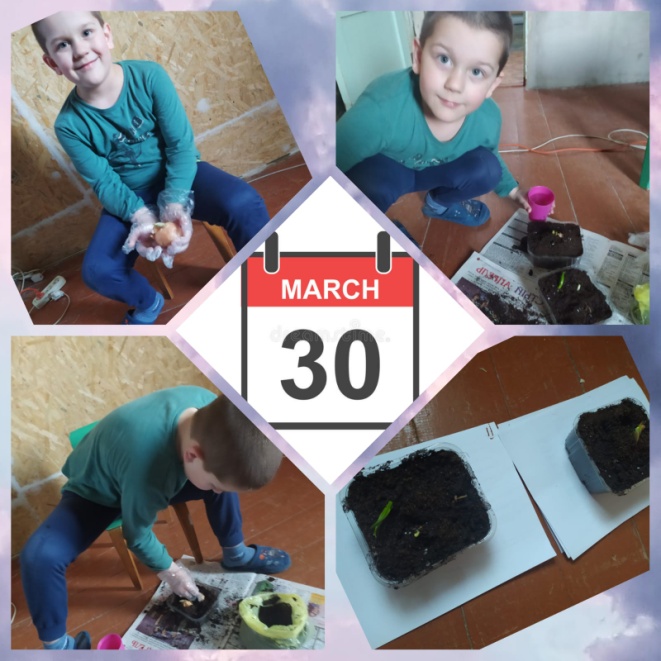 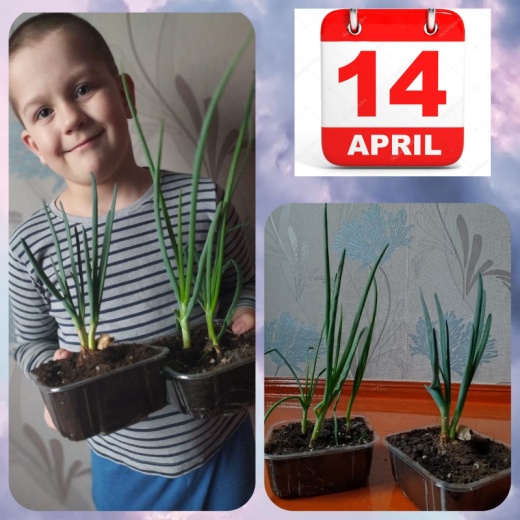 Paldies par uzmanību!